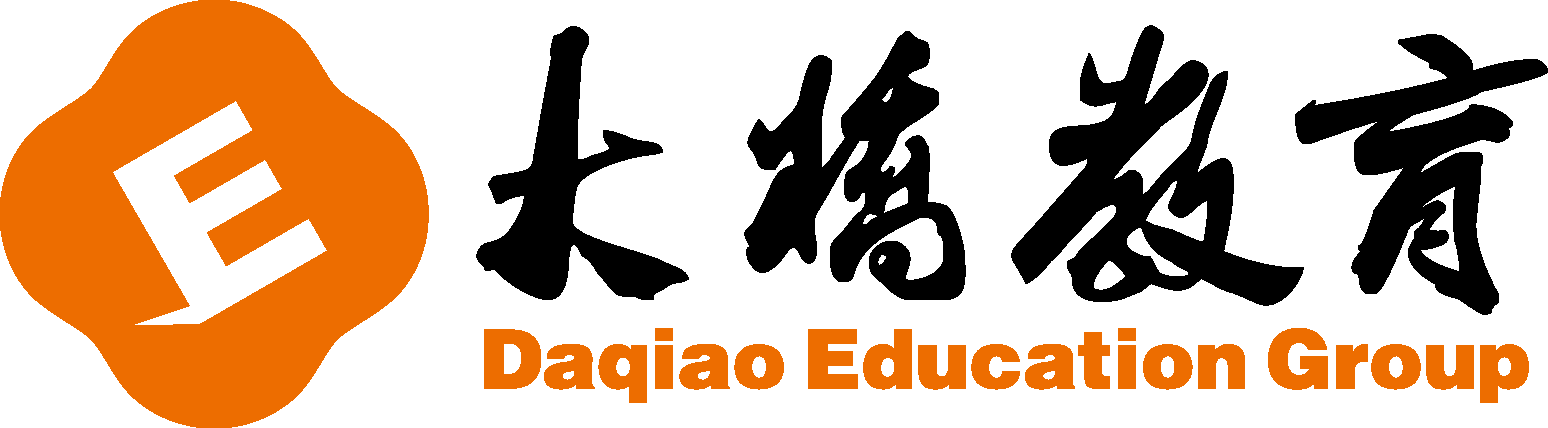 爱学习新概念Lesson 33-34微信教学
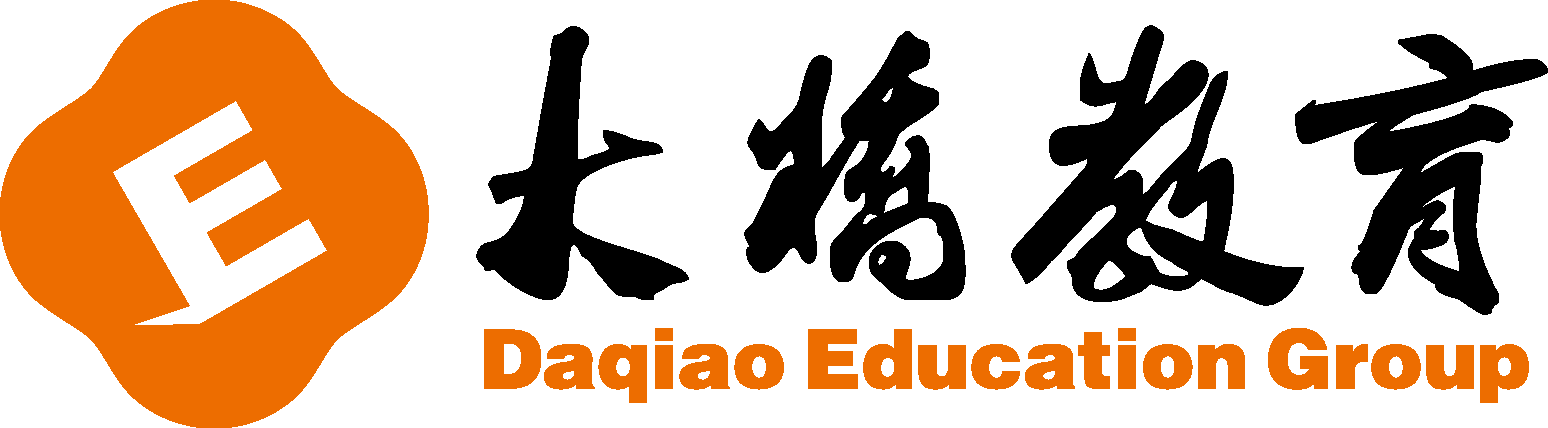 选择。
（   ）1. Tim is looking ______ the areoplane.
	     A. over			B. at				C. for
（   ）2. There are some clouds ________ the sky.
	     A. on			B. in				C. at
（   ）3. There are some boats ______ the river.
	     A. over			B. on				C. through
（   ）4. She is ______ me some magazines.
	     A. give			B. gives			C. giving
（   ）5. -- What are they doing? 			-- They ______ the dishes.
	     A. washing		B. wash			C. are washing
B
B
B
C
C
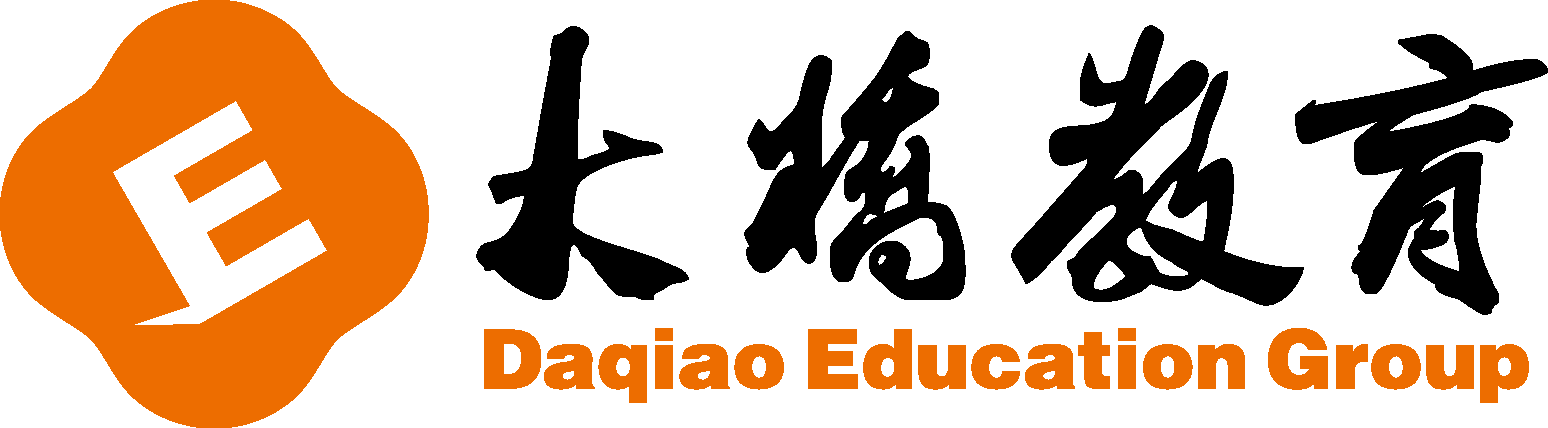 II.用所给词的适当形式填空
1. There are some ________(cloud) in the sky. 
2. The policemen ________(be) jumping off the wall.   
3. My sister is ________(wash) clothes. 
4. Linda and her mother are __________(swim) in the river.  
5. The young man is ________(walk) with his son.
clouds
are
washing
swimming
walking
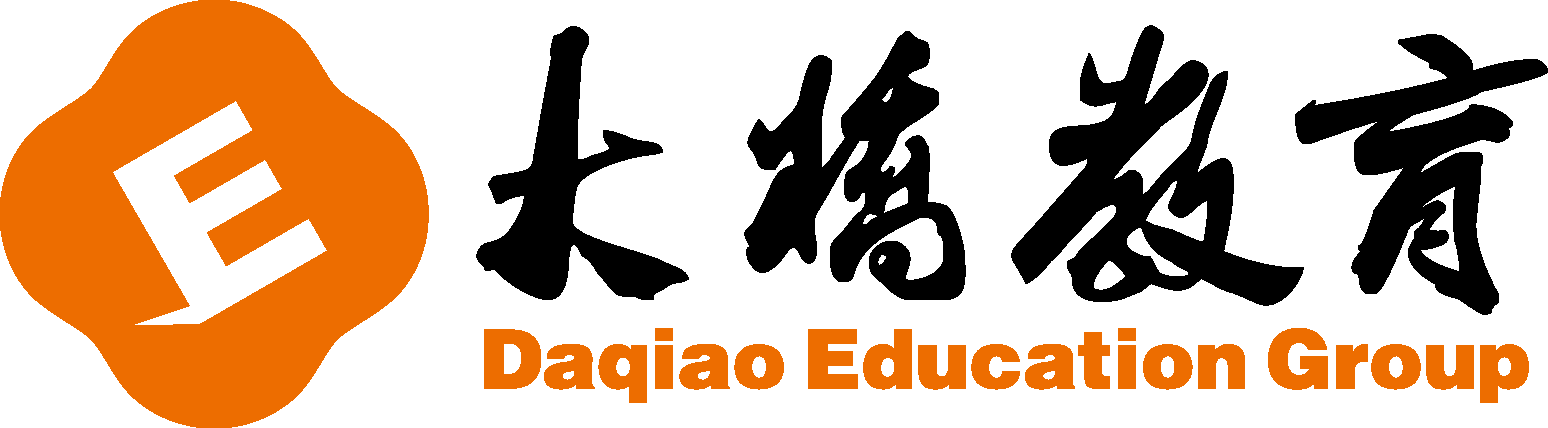 III. 句型转换
1.  I am eating lunch. (变一般疑问句)
     ________ ________ eating lunch?
2.  She is sleeping now. (变否定句)    She ________ sleeping now.
3.  Bob is cooking. (划线部分提问)
    ________ is cooking?
4.  Mr. Jones and his wife are looking at the boats. （划线部分提问）
    ________ are Mr. Jones and his wife ________?
Are         you
isn’t
Who
What
doing
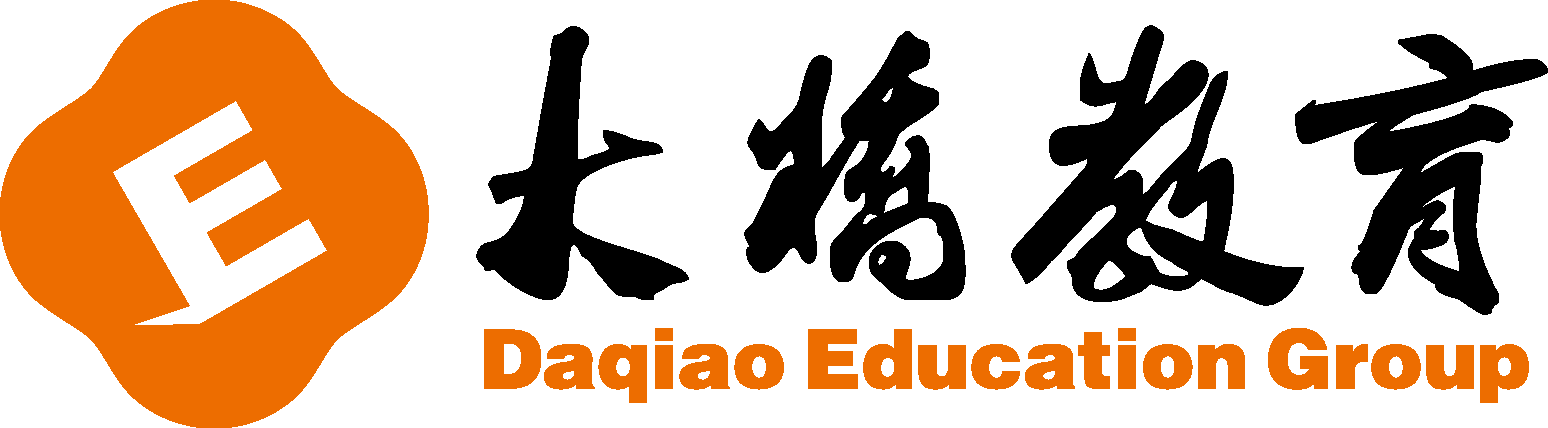 Thanks for listening!